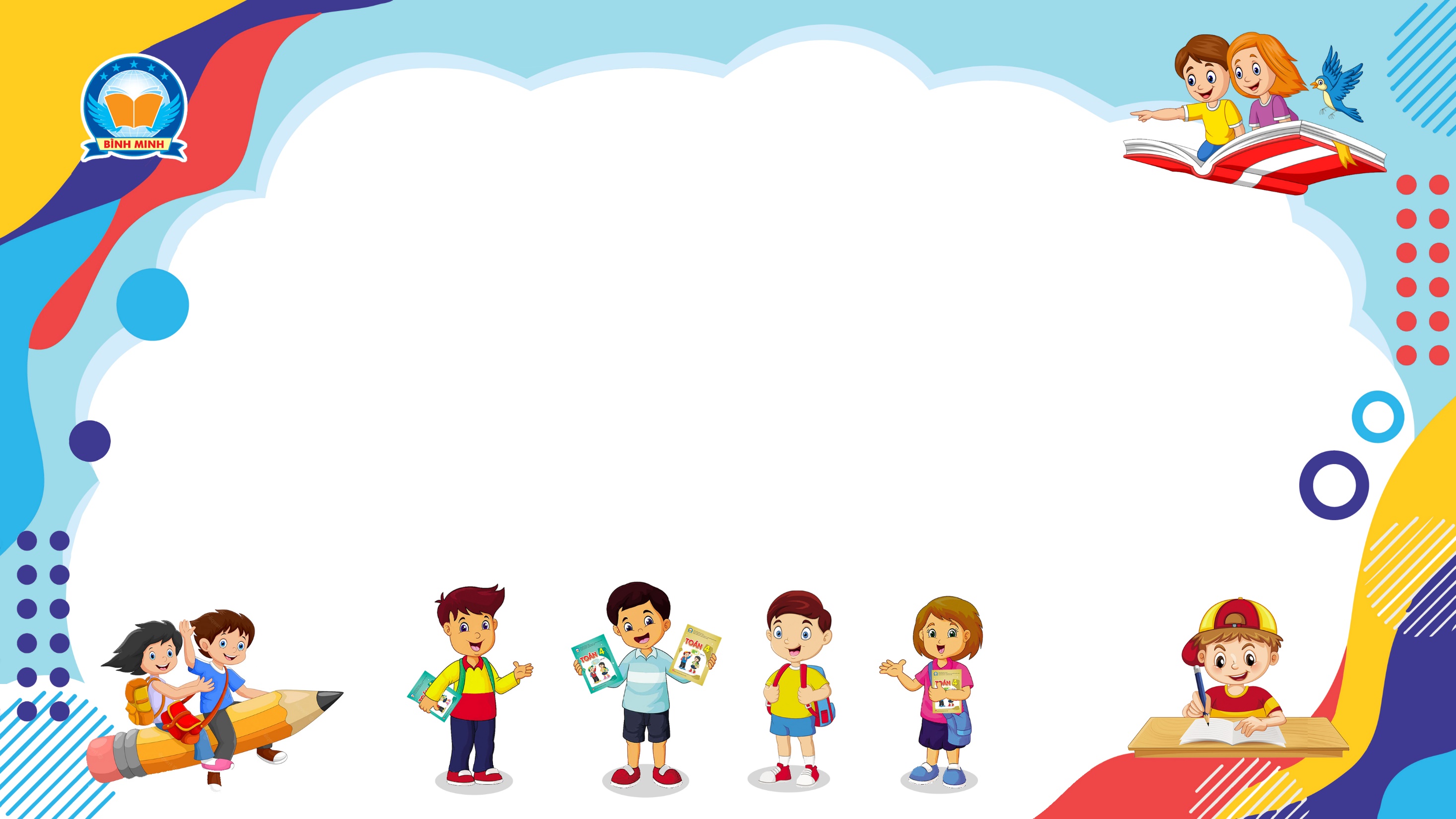 Bài 52
GÓC, GÓC VUÔNG,
GÓC KHÔNG VUÔNG
(Sách giáo khoa Toán 3 - Tập một - Trang 57)
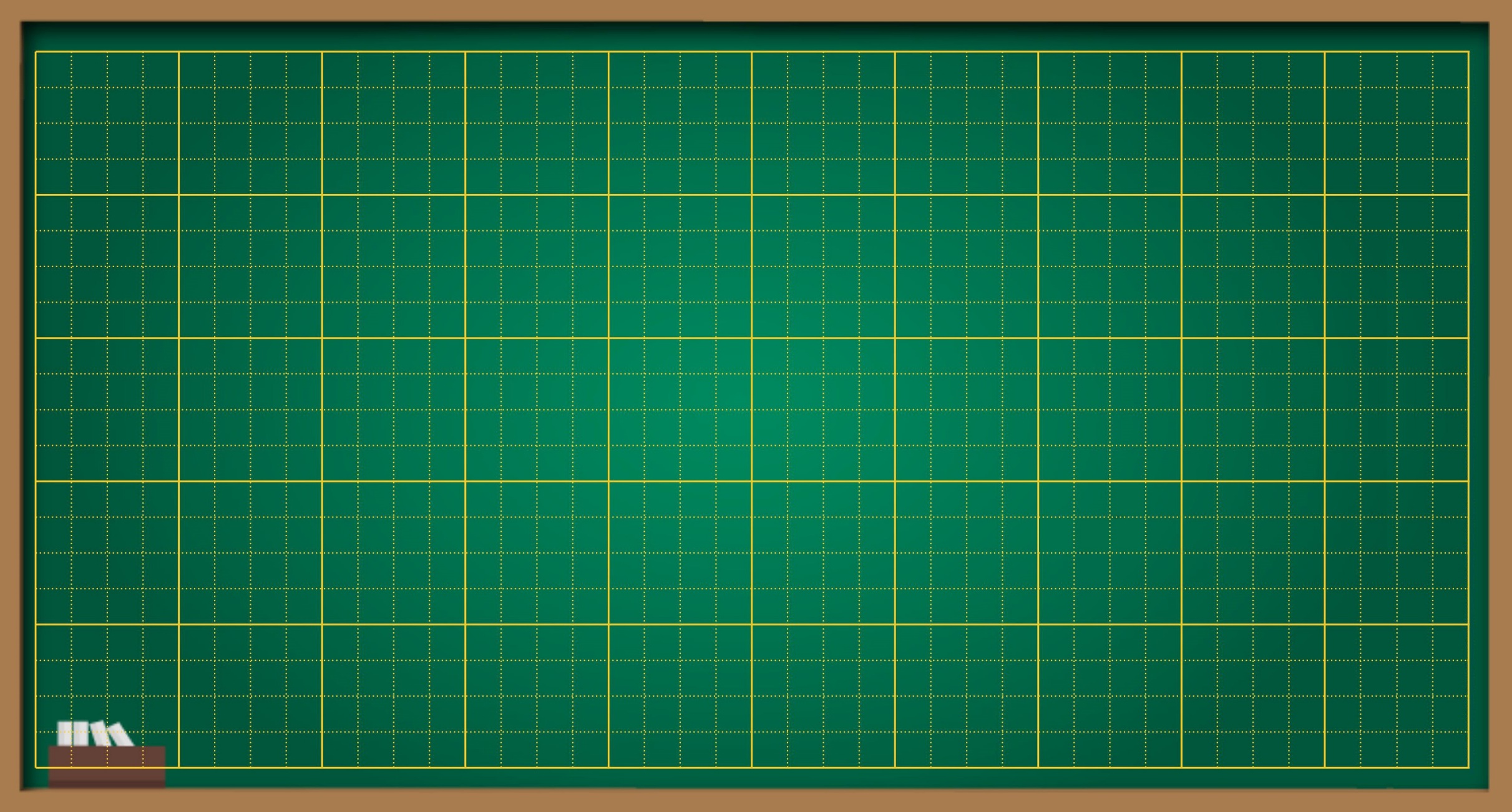 Thứ … ngày … tháng … năm ….
Bài 52
Góc, góc vuông, góc không vuông
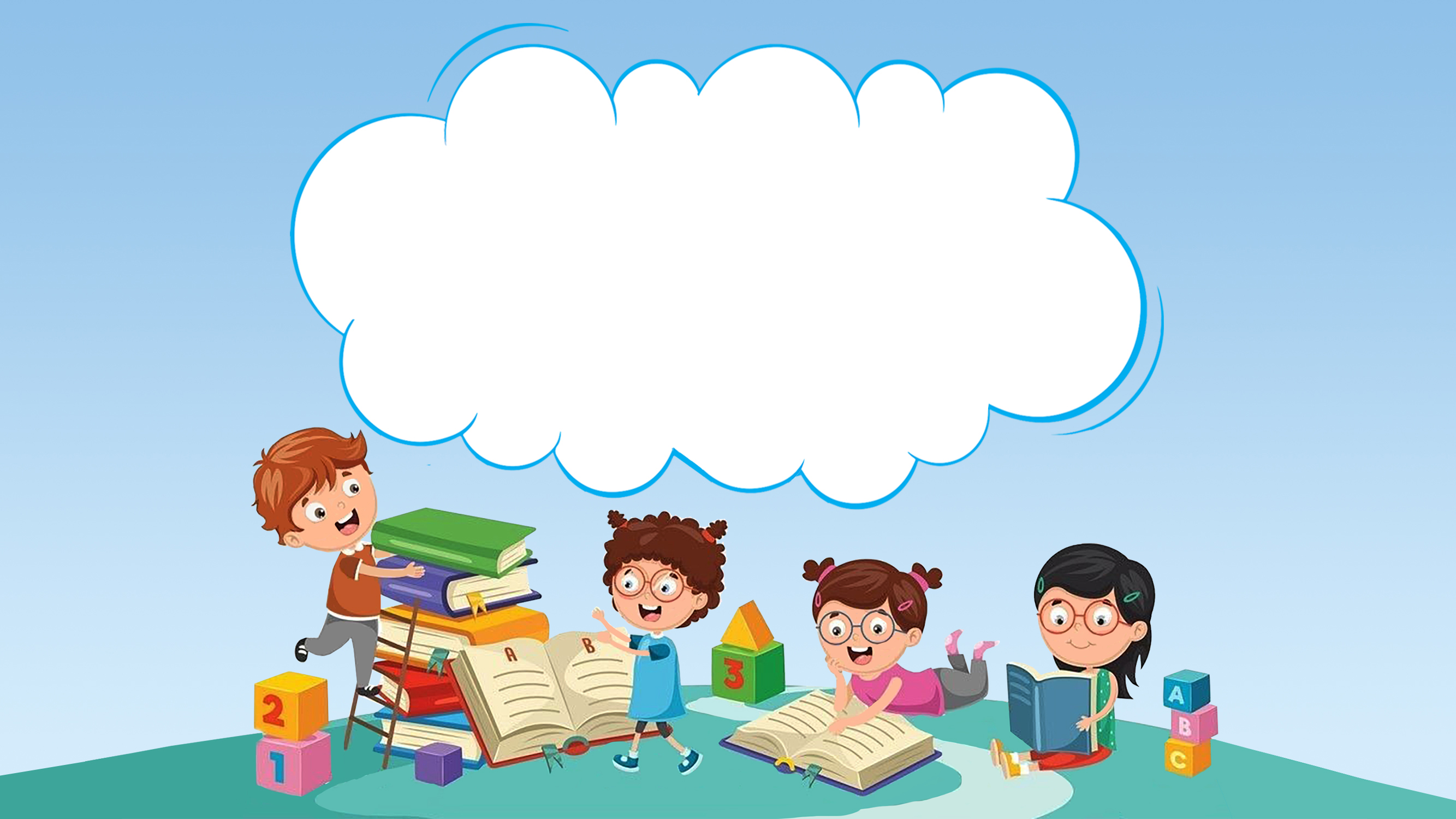 THỰC HÀNH
LUYỆN TẬP
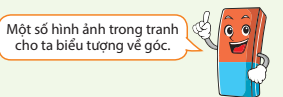 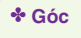 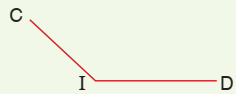 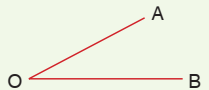 Góc đỉnh I, cạnh IC, ID
Góc đỉnh O, cạnh OA, OB
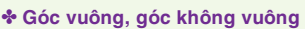 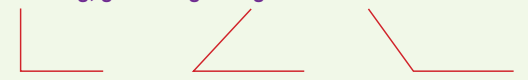 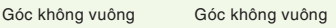 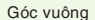 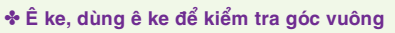 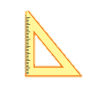 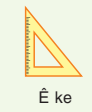 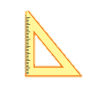 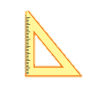 Bài 1
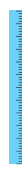 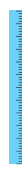 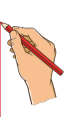 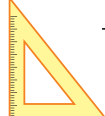 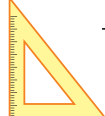 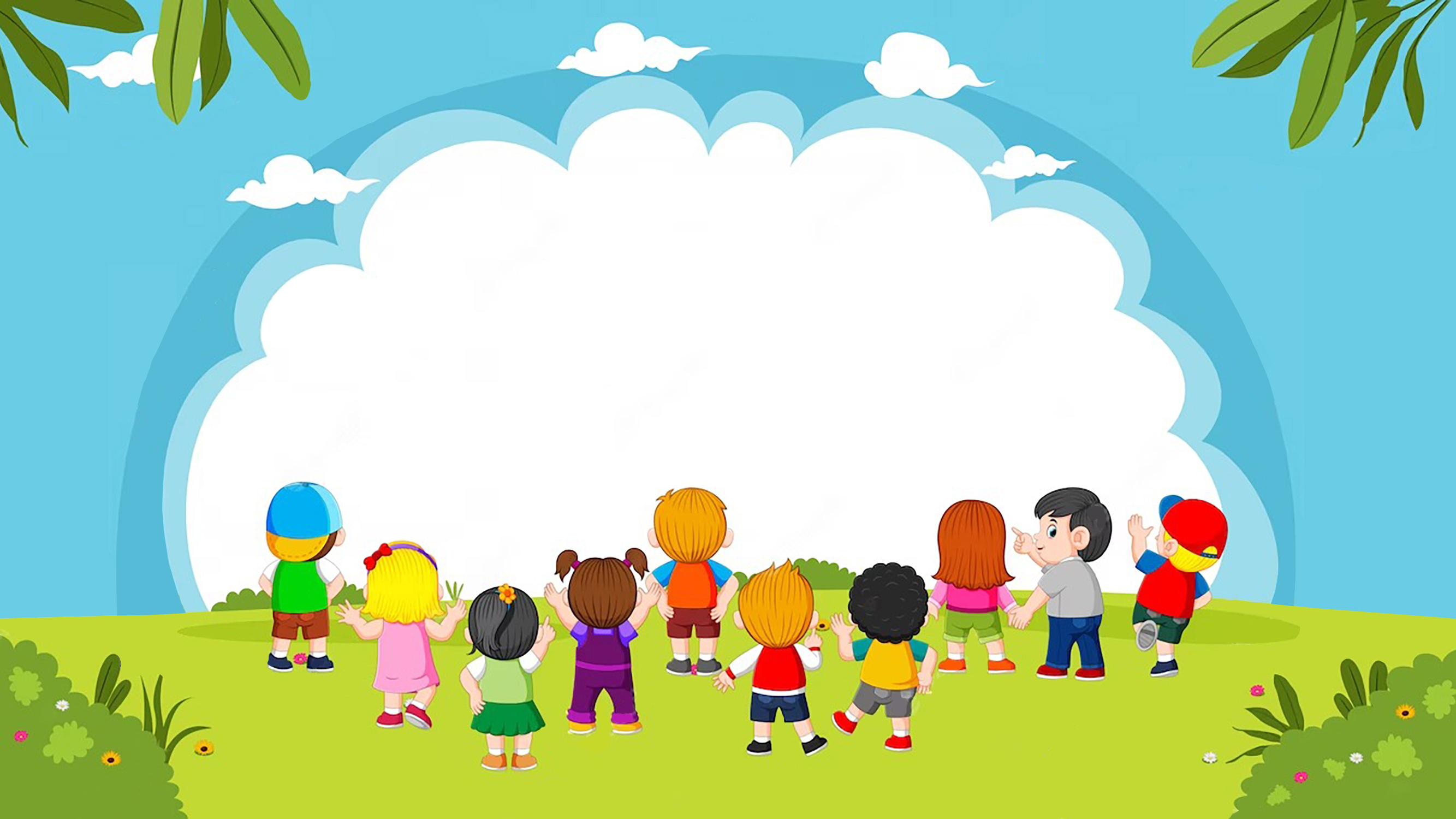 VẬN DỤNG
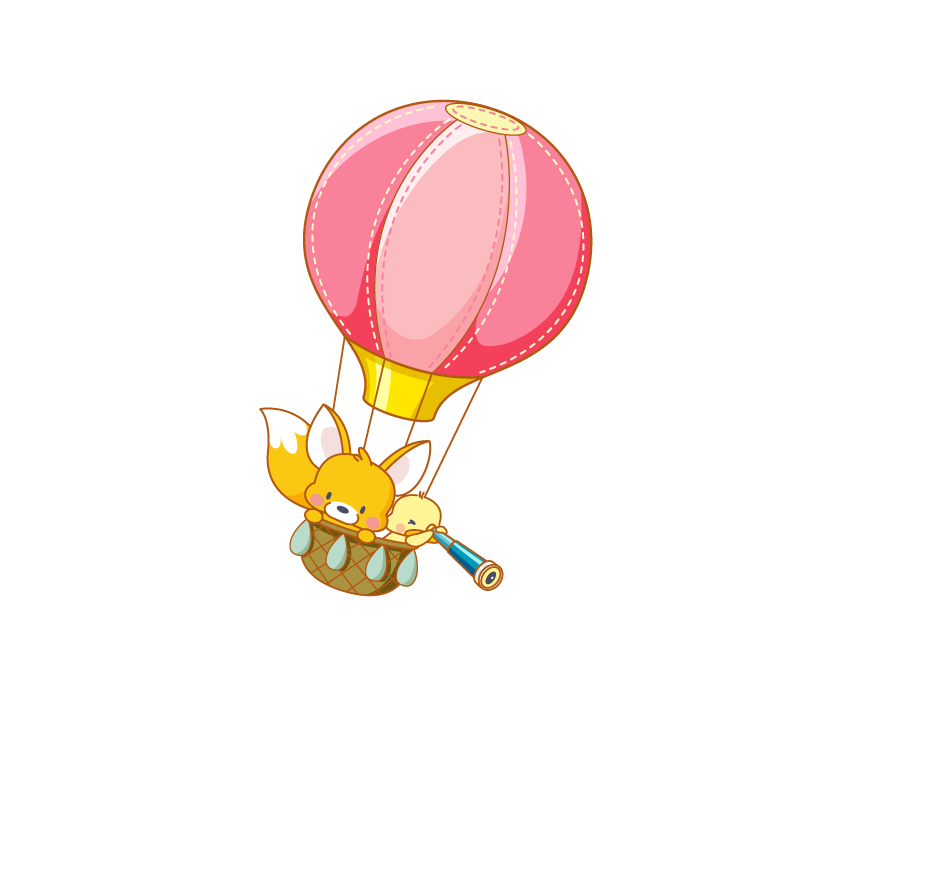 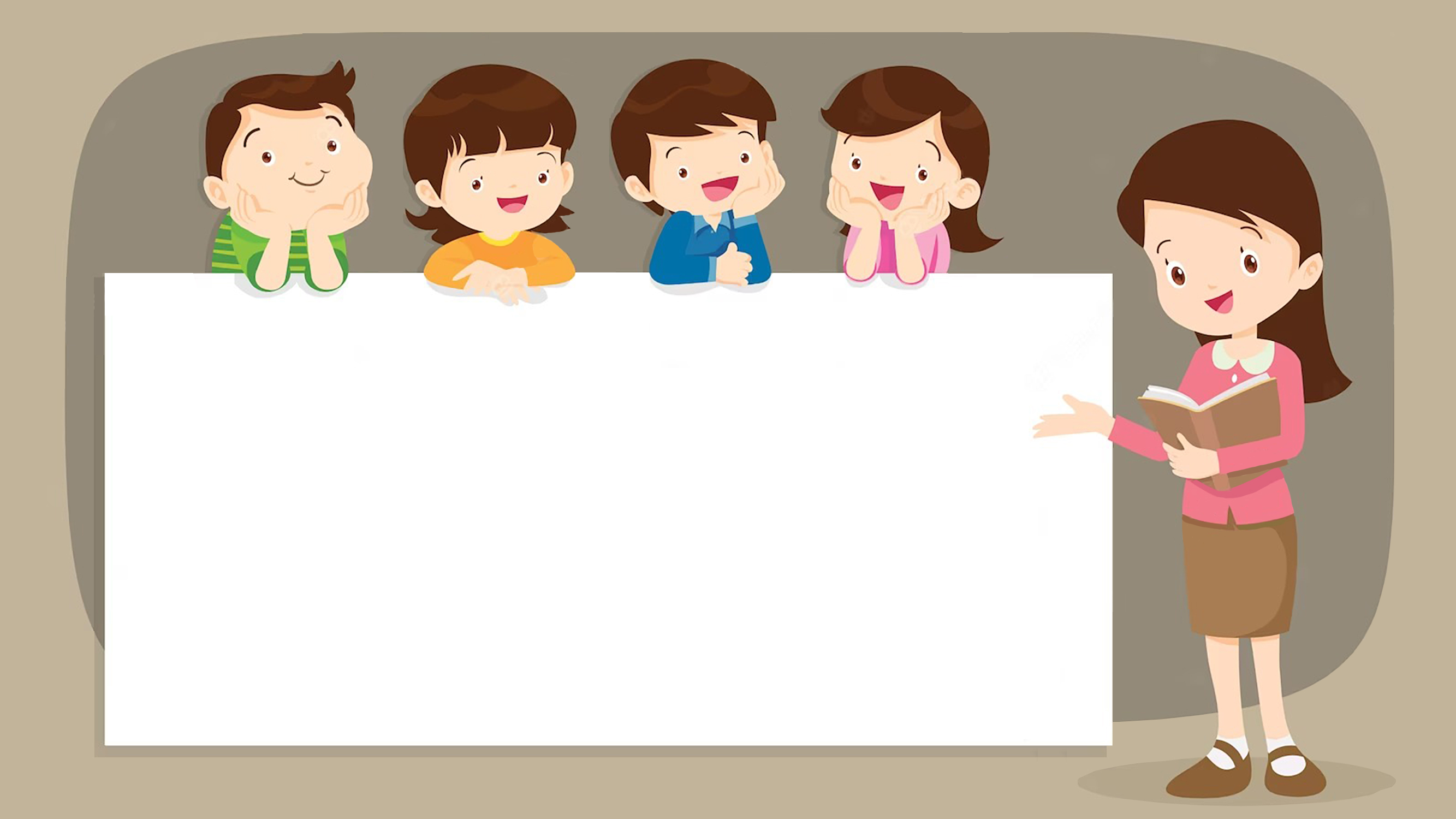 DẶN DÒ
1. 
2.
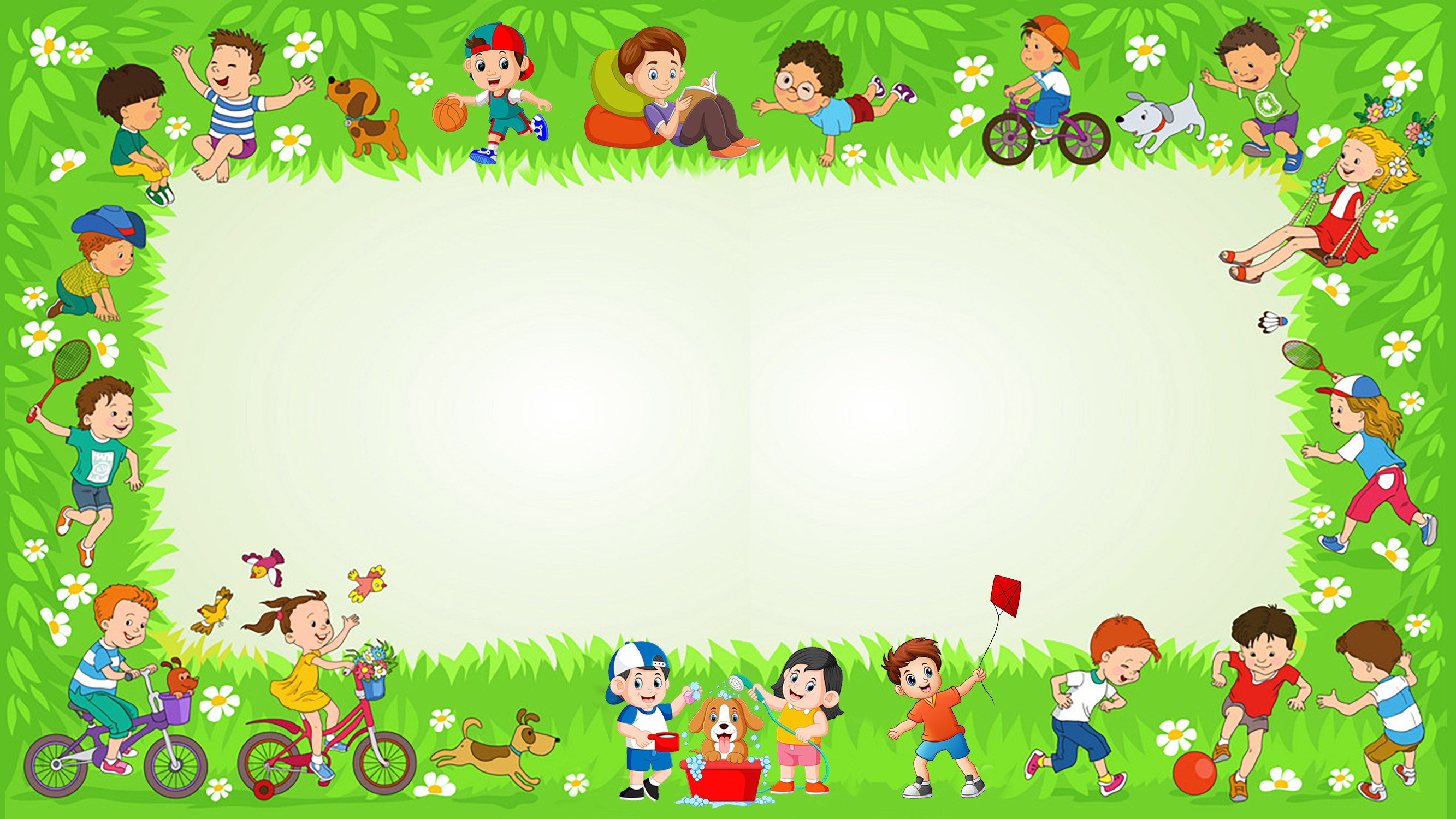 Chúc các emhọc tốt
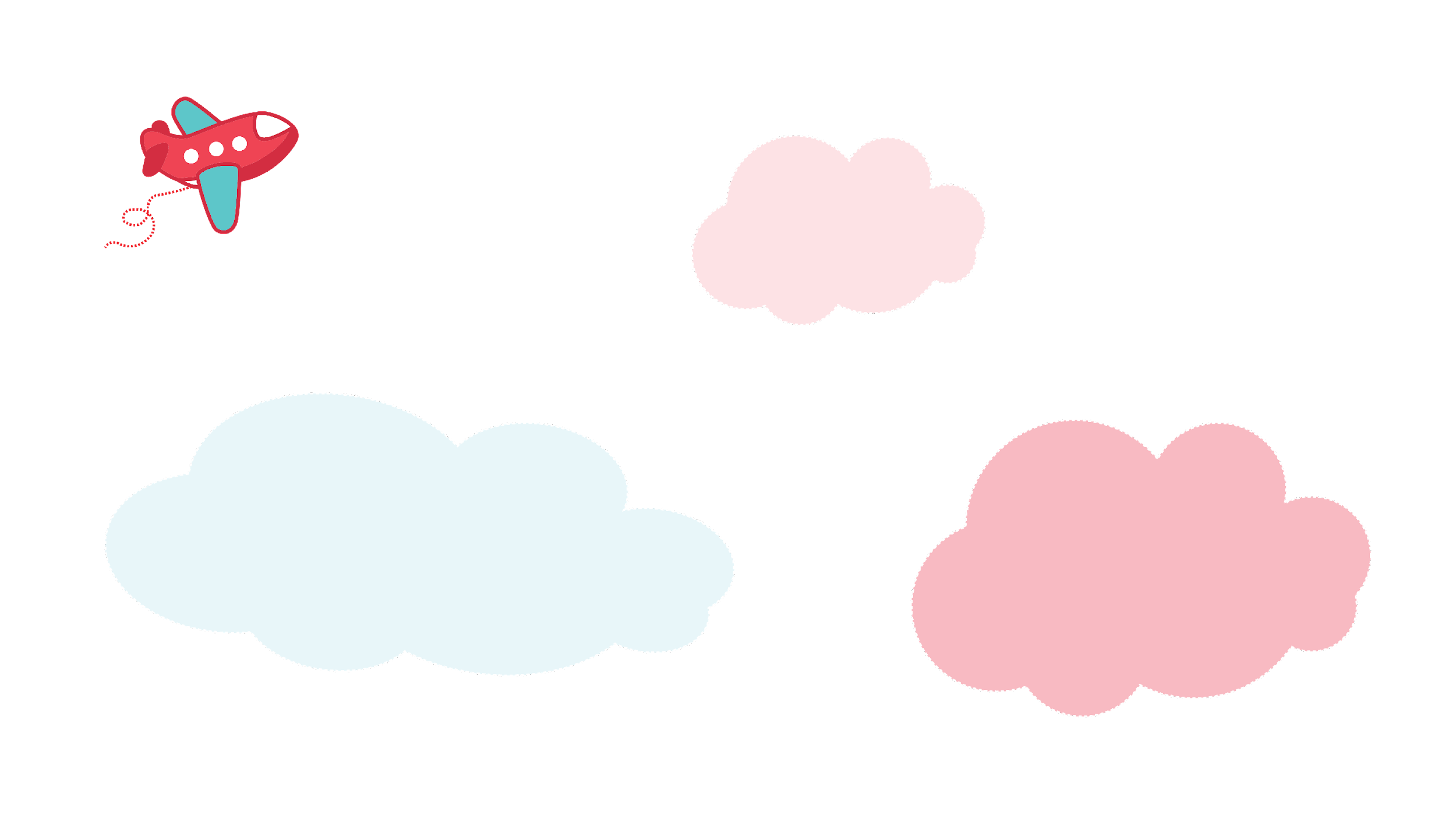 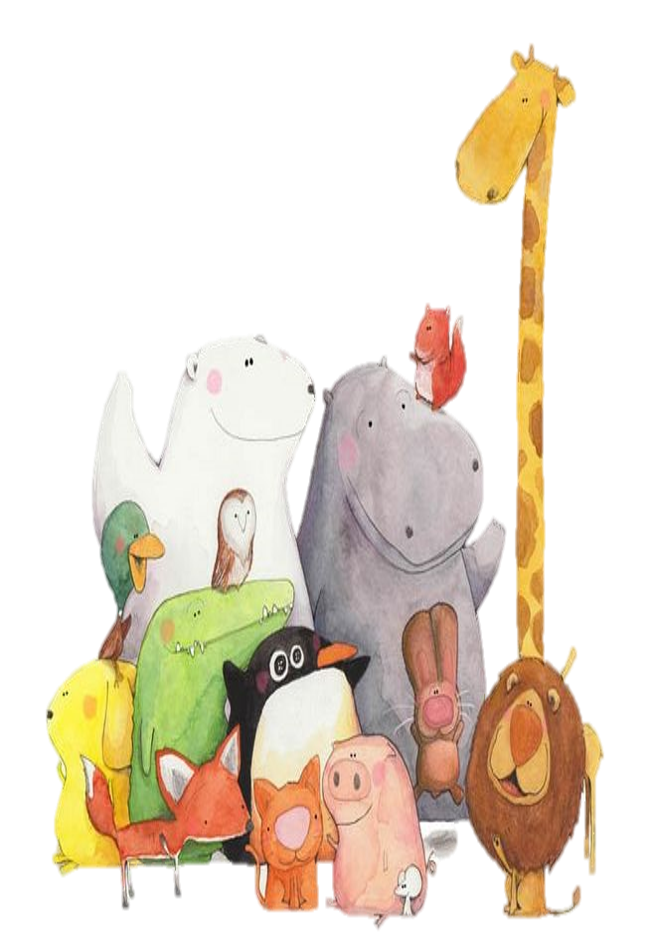 Tạm biệt các em!
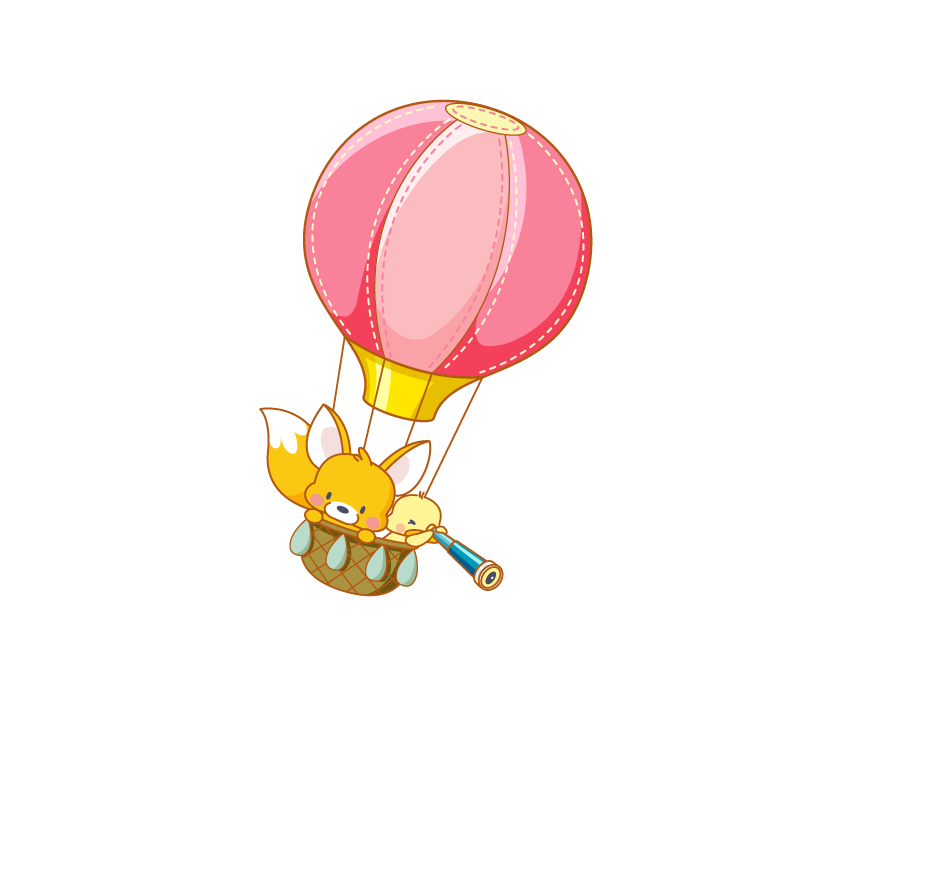